APFT - IAW FM 7-22
CON-OP:
B Co 1st 505th  conducts APFT IAW FM 7-22 on 010430JULY2015 in order to measure individual fitness levels so that the commander can assess the individual fitness level of each Soldier and plan training needs.
5 W’s:
Who:  B Co 1st 505th PIR
What:  Conduct APFT 
When: 010430JULY2015
Where:  BCT Running Track 
Why:  Bi-Annual requirement
Resources:
FM 7-22
DA FORM 705
DA FORM 268
STOP WATCH
CLIP BOARD
MEASURING WHEEL, ENGINEER
CHEST,ICE ,STORAGE
DEPLOY PAC,AED
LITTER,NONRIGID,POLELESS


FIRST AID KIT,GENERAL 
PURPOSE
WET GLOBE TEMP.KIT
ICE SHEETS
CAN,WATER
CANTEEN
Scheme of Maneuver:
See second page
Scheme of Maneuver
311630MAY2015 SFC Hard draws supplies from the supply Sergeant.  
311730MAY2015 Grader certification by the MFT - SGT Smith and 1SG Marks will be conducted at the BCT track.  
010330JUNE2015 Graders and MFT begin setup. SFC Hard will assign the grading lanes and distribute the score sheets and clip boards.  Graders will provide their own pen.  SSG Greene will ensure the track is free of debris and does not have standing water.  He will also ensure the start point and finish point are clearly marked and have been measured with the calibrated engineer wheel.  He will also ensure the official clock is set.
010400JUNE2015 Company formation, accountability, and SGT Smith will lead the preparation drill
010415JUNE2015 SFC Hard will conduct the safety Brief followed by the Commander reading the APFT test requirements. SGT Smith and two graders will conduct the event demonstrations. 
010430JUNE2015 The APFT will begin with the pushup event followed by the sit-up event and concluding with the 2 mile run.  SSG Greene will control the time clock and ensure that 10 minutes has elapsed between events for each Soldier. 
010630JUNE2015 The APFT will be complete no later than this time.  The unit AAR will follow the completion of the APFT.
010900JUNE2015 NLT than 0900 the MFT will ensure the DA Form 705s are complete to standard and a unit score average has been submitted to the Commander.
011300JUNE2015 NLT than 1300 hours the MFT is responsible to ensure the Scores have been entered into DTMS.
011700JUNE2015 NLT 1700 all DA FORM 268s (flag) and counseling will be submitted for Soldier APFT failure to the Commander for signature.
[Speaker Notes: *This can be briefed as a chronological timeline or reformatted into a paragraph type statement.

Names are subject to change

This info is IAW FM 7-22 appendix A]
Scheme of Maneuver
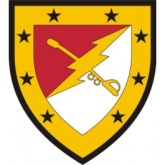 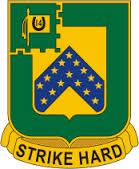 Scheme of Maneuver
EVENT MAP
ROAD
Formation / warm up area
PARKING
Finish
Start
PUSH UP & SIT UP 
AREA
12 LANES
Direction
400 YARD TRACK
*add 61 feet, 4 inches to the last lap
Latrine